Figure 4. Temperature-dependence of area 3a MFR response. (A) Solid line in each panel shows average across-neuron (n = ...
Cereb Cortex, Volume 19, Issue 2, February 2009, Pages 349–366, https://doi.org/10.1093/cercor/bhn086
The content of this slide may be subject to copyright: please see the slide notes for details.
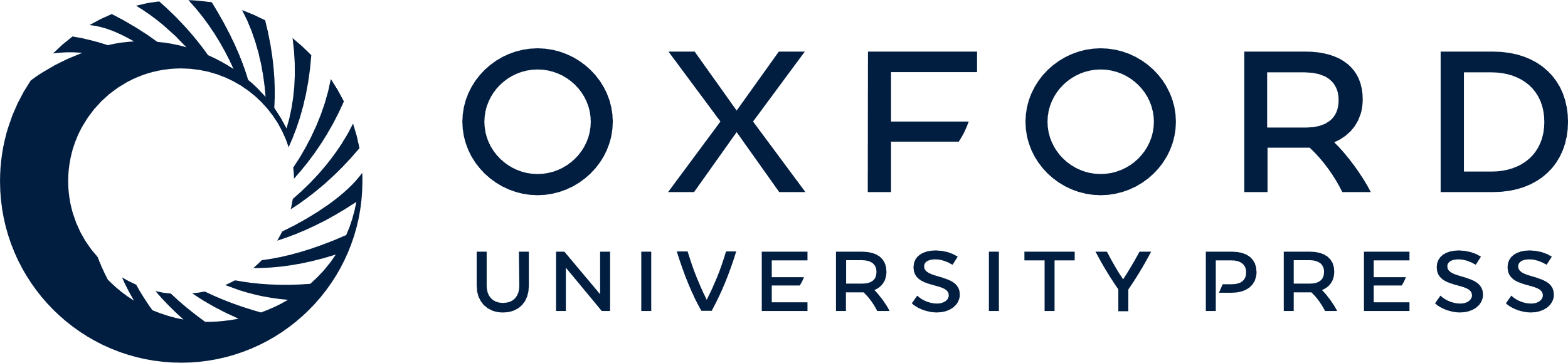 [Speaker Notes: Figure 4. Temperature-dependence of area 3a MFR response. (A) Solid line in each panel shows average across-neuron (n = 17) difference between the MFRs (ΔMFR) associated with the “base temperature” (38 °C) and each “test” temperature (48 °C, 49 °C, 50 °C, and 51 °C) during the indicated time interval after onset of probe contact. Dotted line in each panel shows best fitting linear regression line; β = regression slope value; P = statistical significance. (B) Regression slope value varies systematically with time after stimulus onset, and is maximal during the interval 5–8 s after stimulus onset.


Unless provided in the caption above, the following copyright applies to the content of this slide: © The Author 2008. Published by Oxford University Press. All rights reserved. For permissions, please e-mail: journals.permissions@oxfordjournals.org]